إثيوبيا       رضا زورجة وياسمين سعيد
علم إثيوبيا
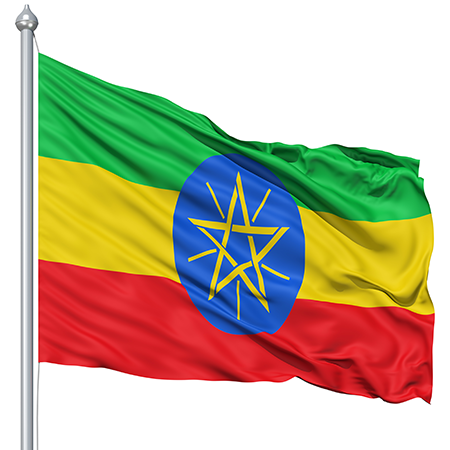 الموقع
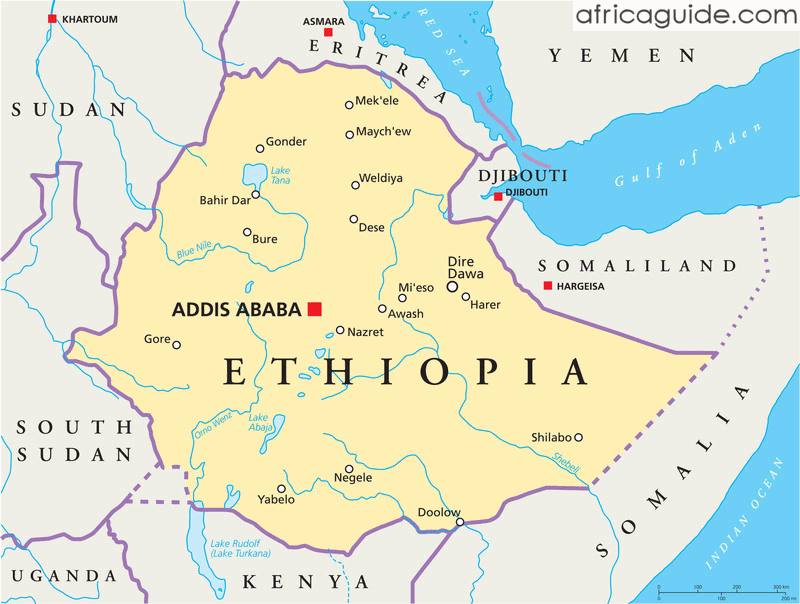 تقع إثيوبيا في منطقة شمال شرق إفريقيا . وهي أكبر دولة ال27 في العالم
العاصمة  - أديس ابابا
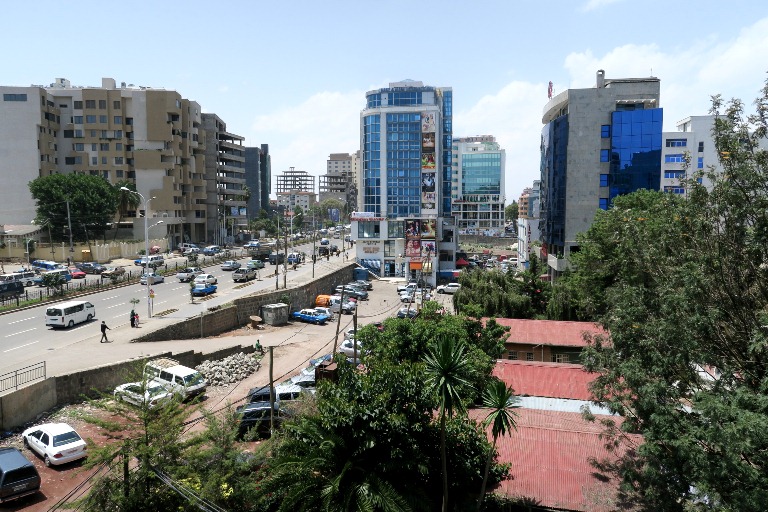 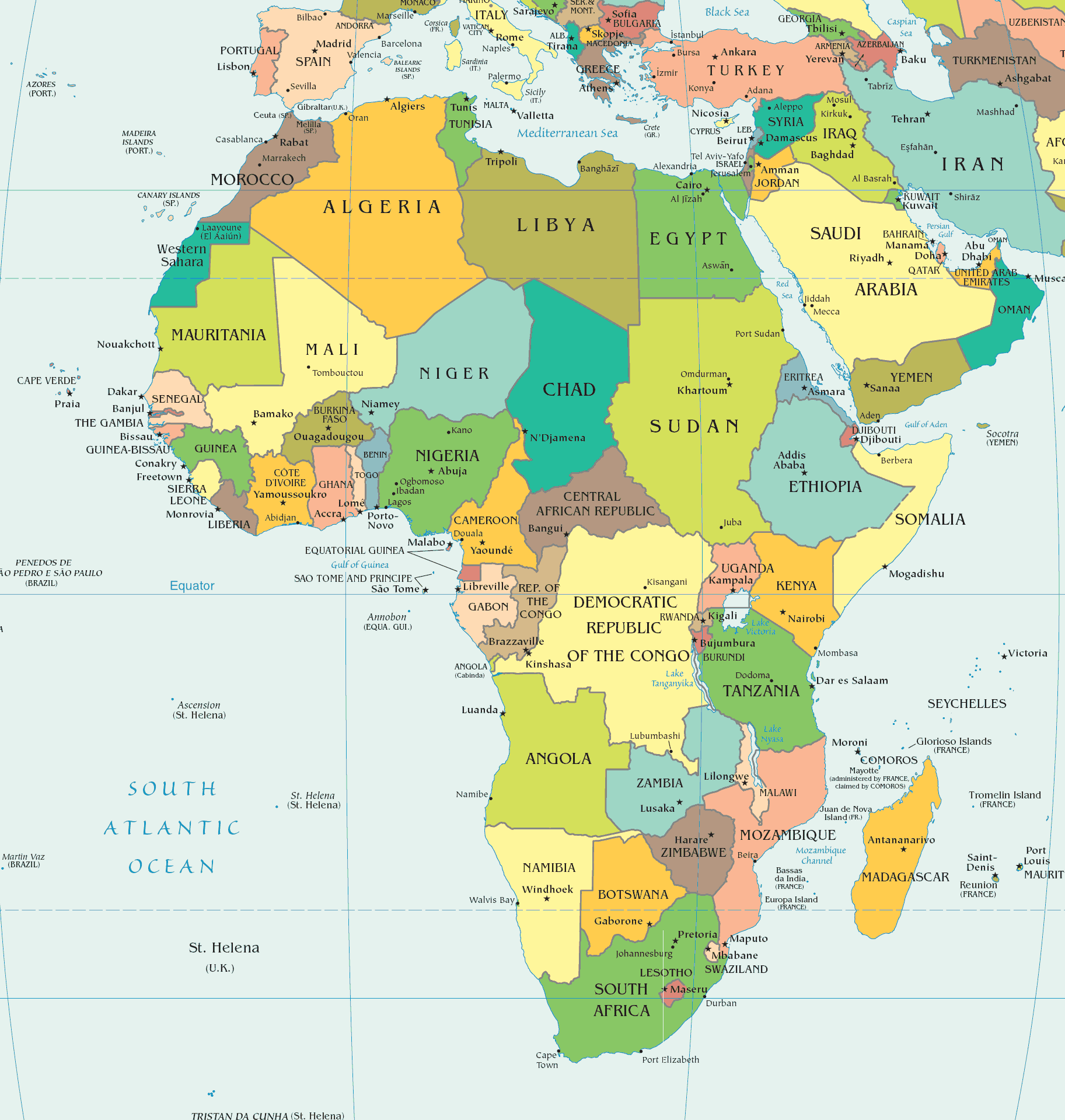 قارة
هذه هي قارة إفريقيا
اللغات الرئيسية والرسمية
الأمهرية
الأورومو
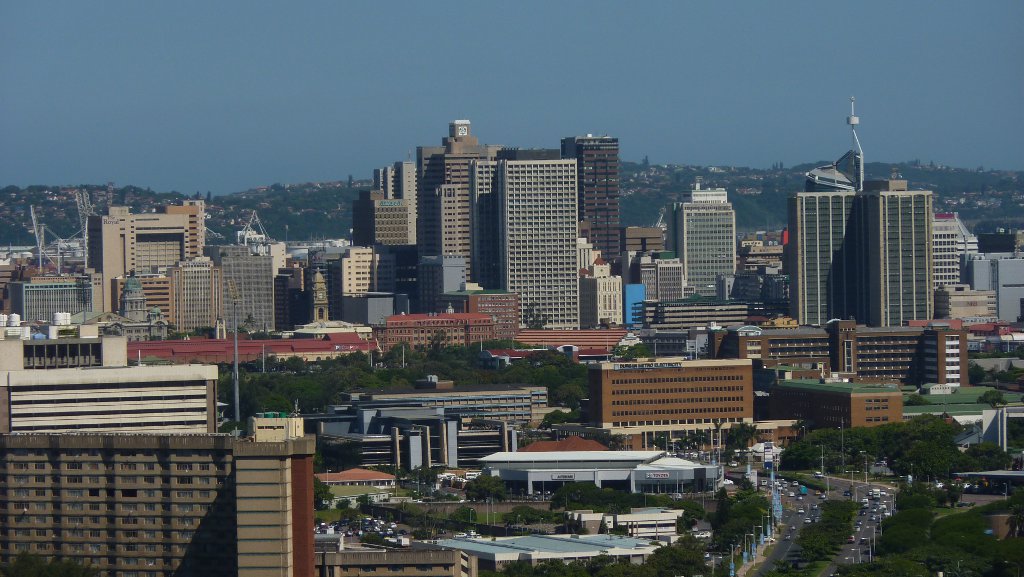 أهم المدن
أديس ابابا     
دير داوا
ميكيلي
نزارات
الطعام التقليدي
إينجيرا
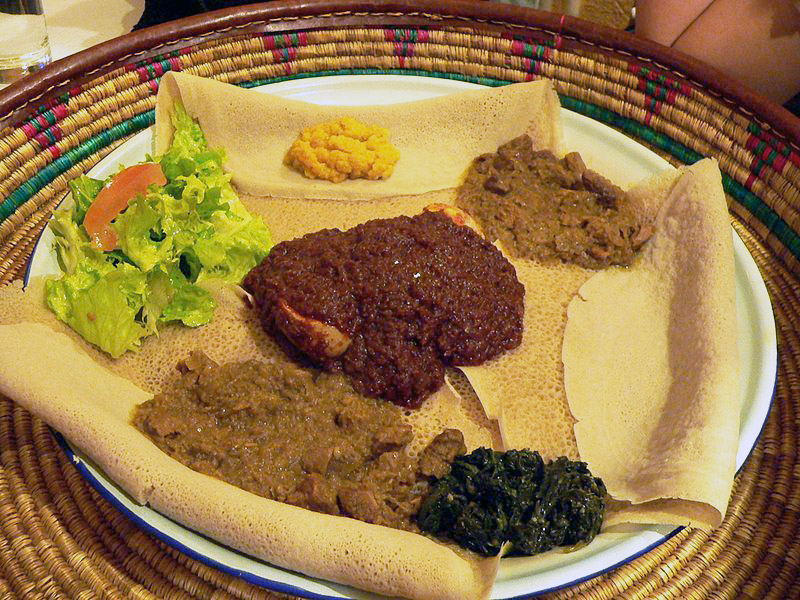 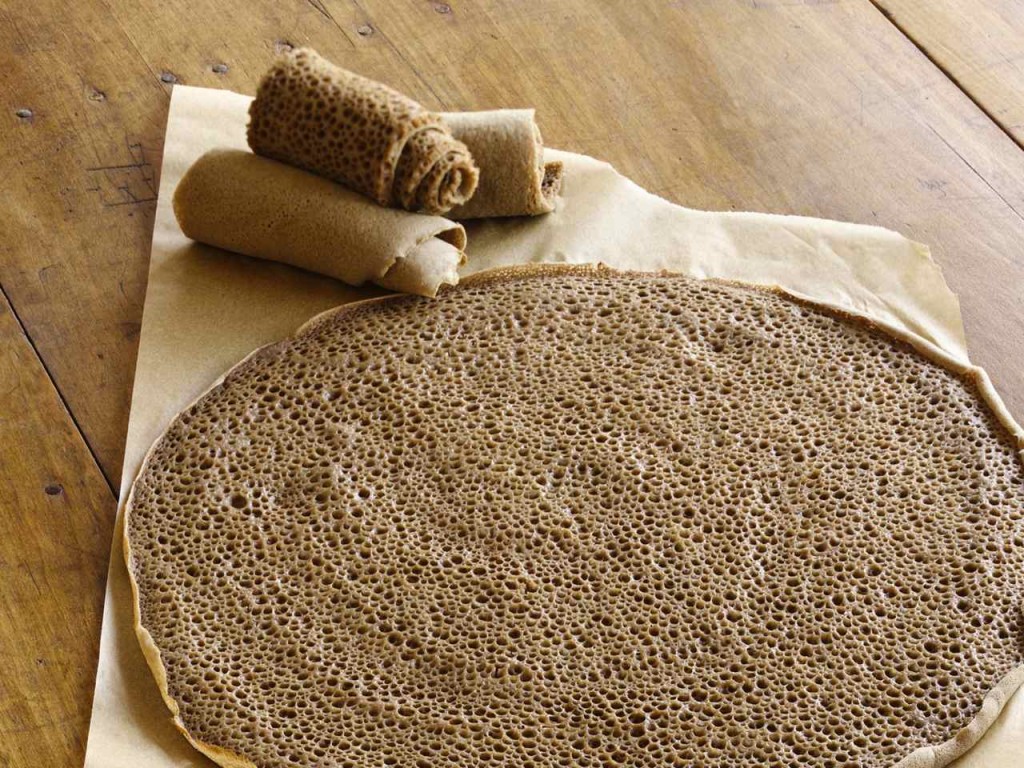 الدّين الرّسمِيّ
الأكثر عددا هي الديانة المسيحية        تليها الإسلام
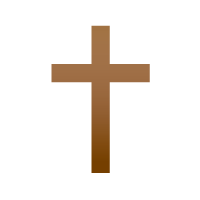 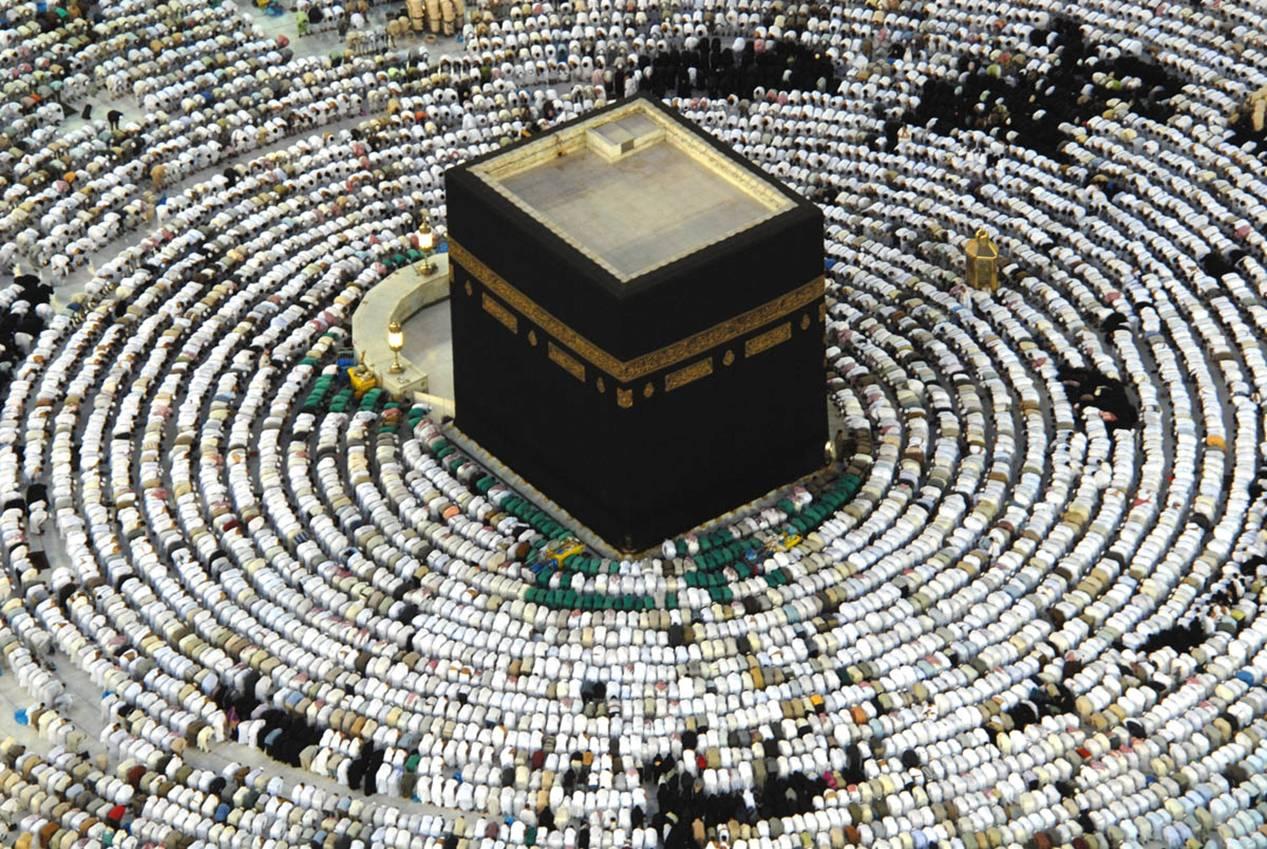 اللباس التقليدي
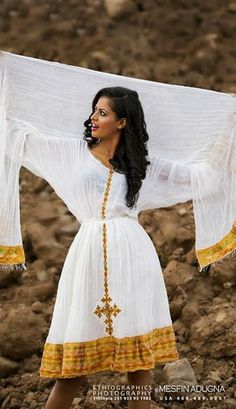 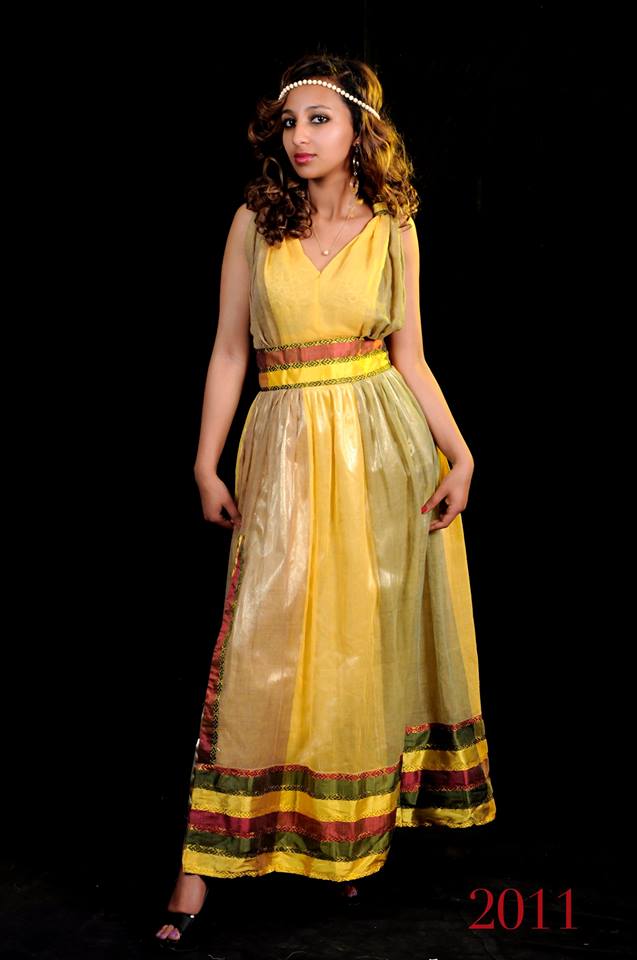 العروس و الزفاف
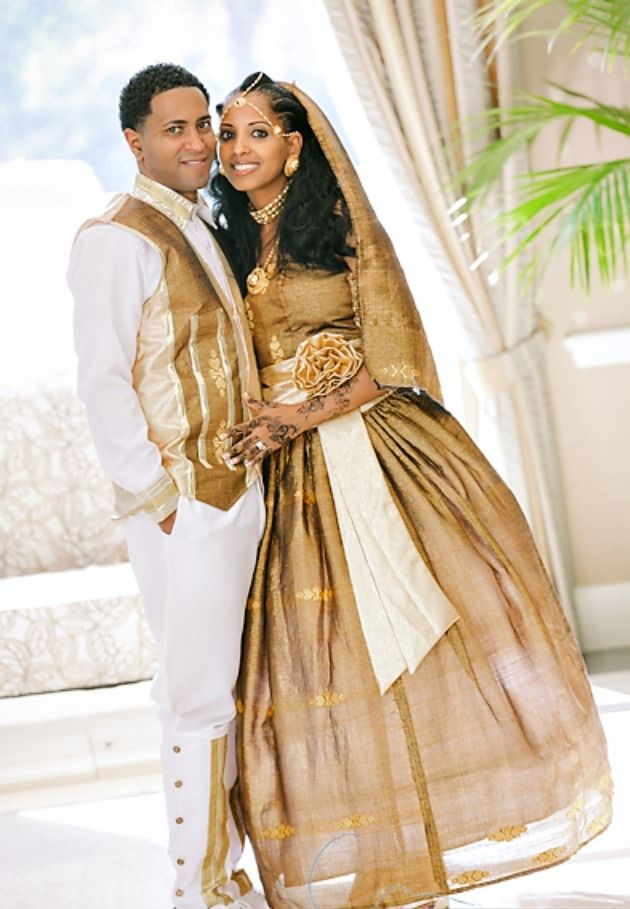 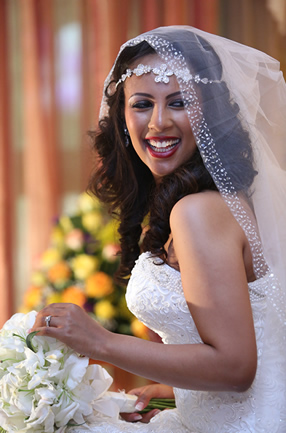 أماكن للزيارة: أسد يهوذا
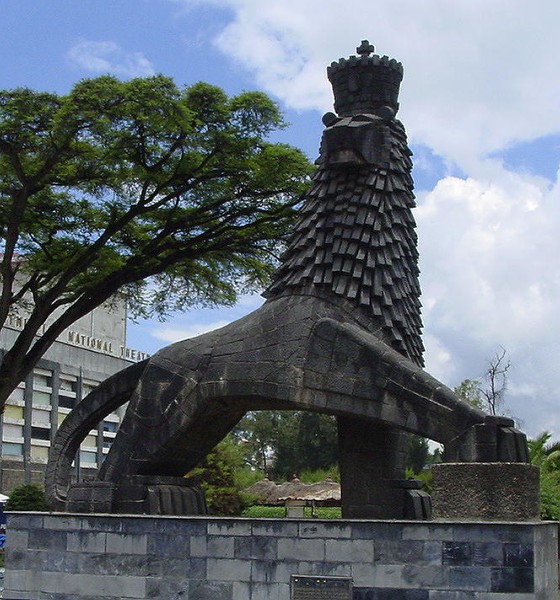 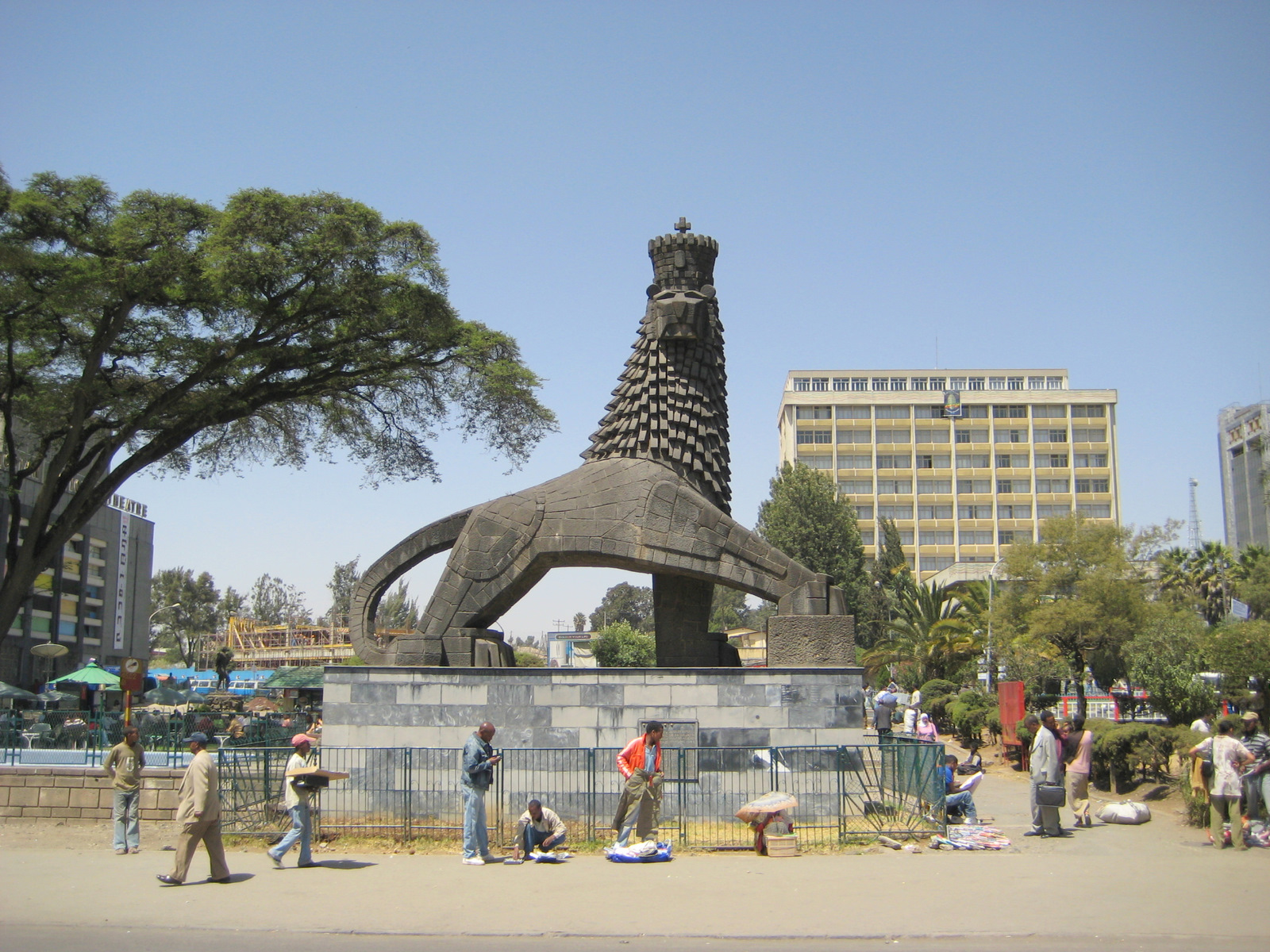 المساجد
مسجد أنور
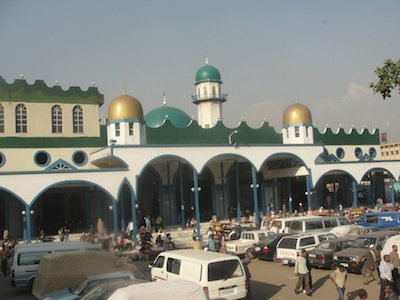 شكرا على استماعكم